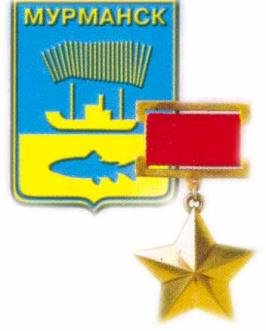 Об участии муниципального образования город Мурманск в  проекте «Вдохновение Севера»
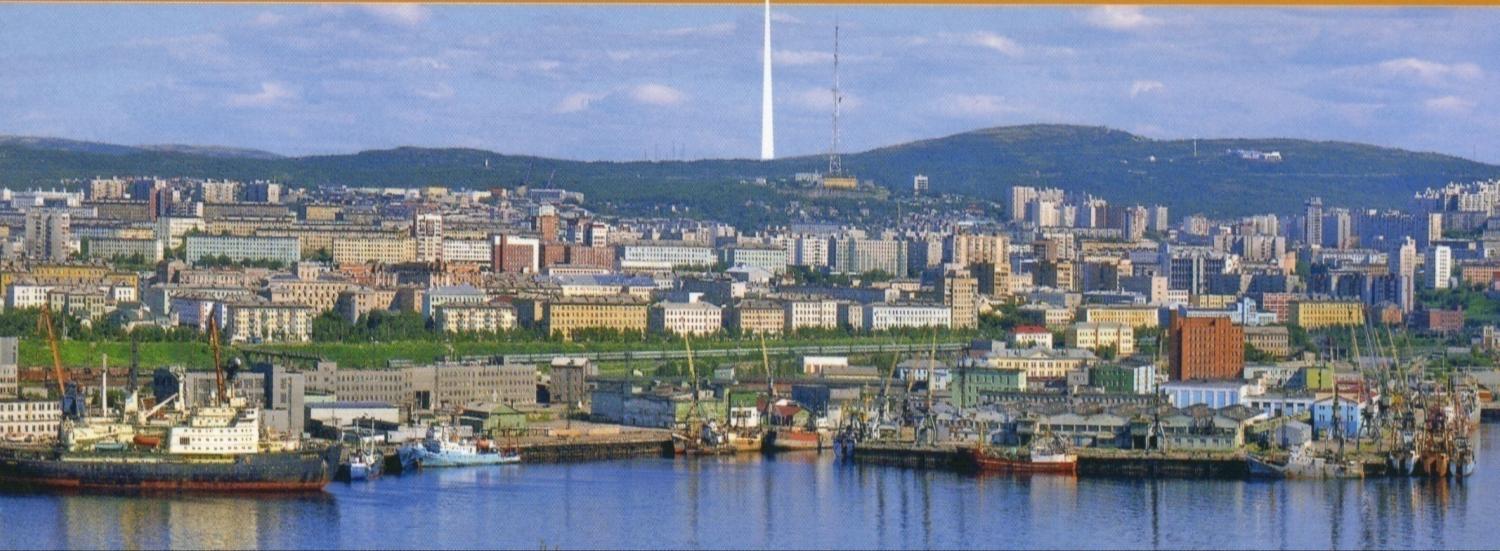 Муниципальная целевая программа «Поддержка юных дарований сферы культуры и искусства»
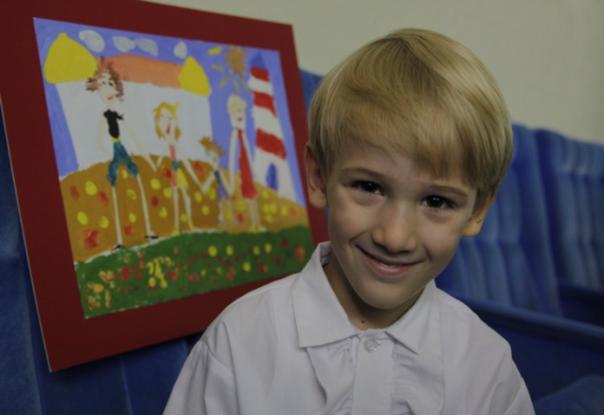 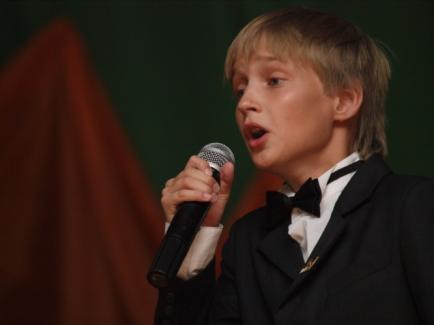 Конкурсы, смотры, фестивали…
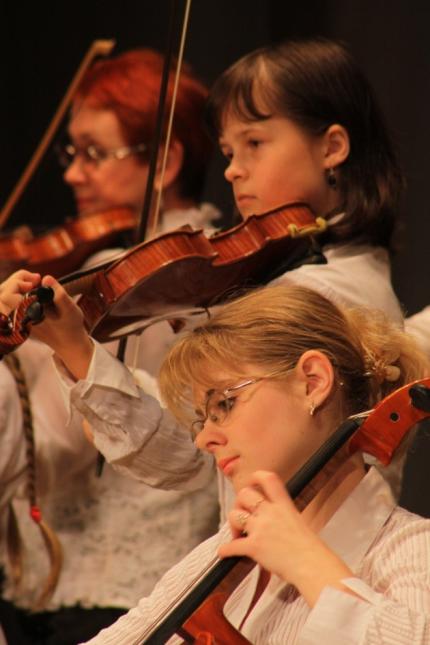 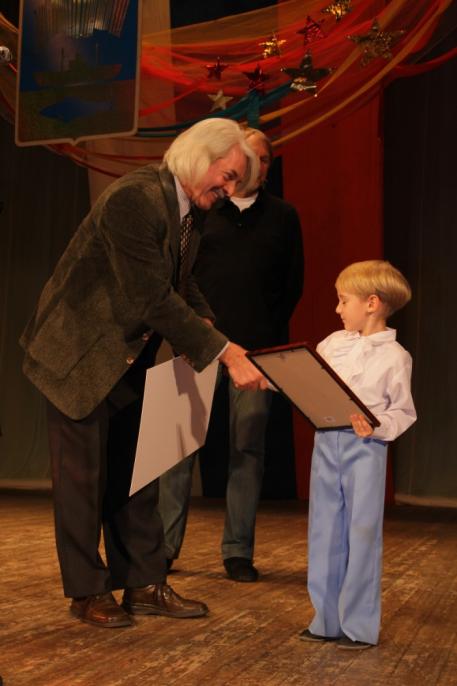 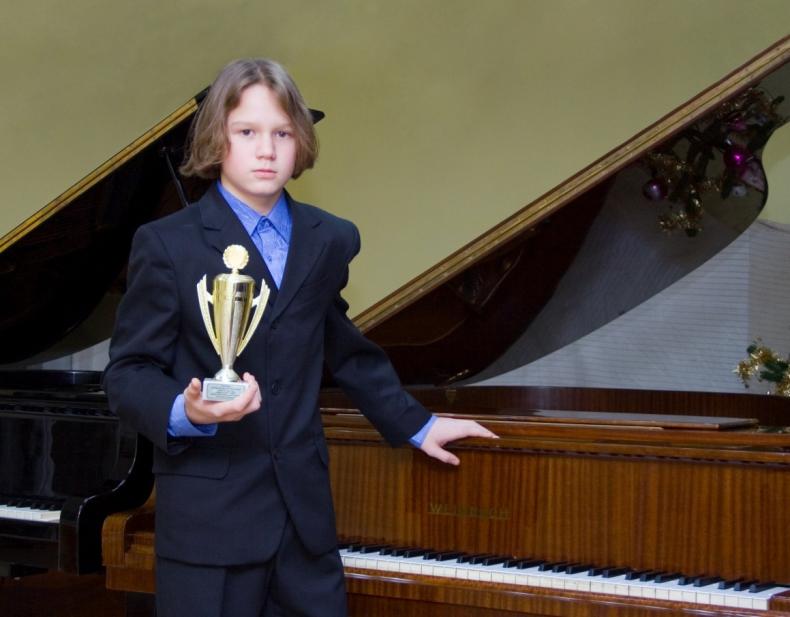 Ежегодные детские творческие конкурсы на муниципальном  уровне
1. «Играй, мой баян» 
2. «Музыкальный Олимп» 
3. «Ступень к мастерству» 
4. «Волшебные клавиши» 
5. «Музыка в изобразительном творчестве детей»
 6. «Музыкальные мгновения» 
7. «Грация»
8. «Пицикато»
9. «Камертон»
10.»Театр в моей жизни»
11. «Цвета Заполярья»
12.  Театральное искусство
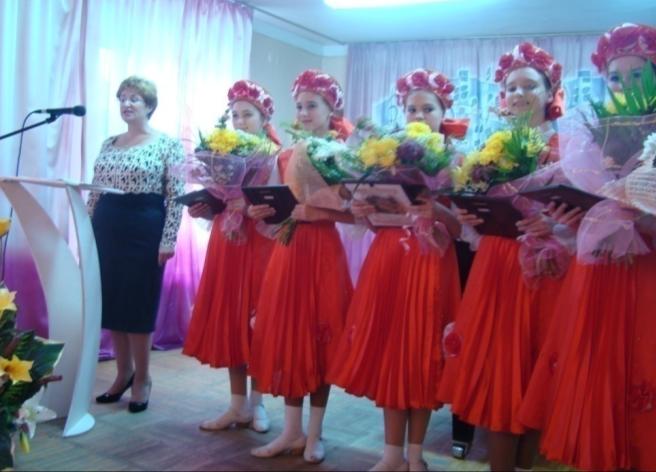 Ежегодные детские фестивали на муниципальном уровне
«Здравствуй, джаз!»
 «Поклонимся великим тем годам»
 «Мир народной культуры» 

 
3.
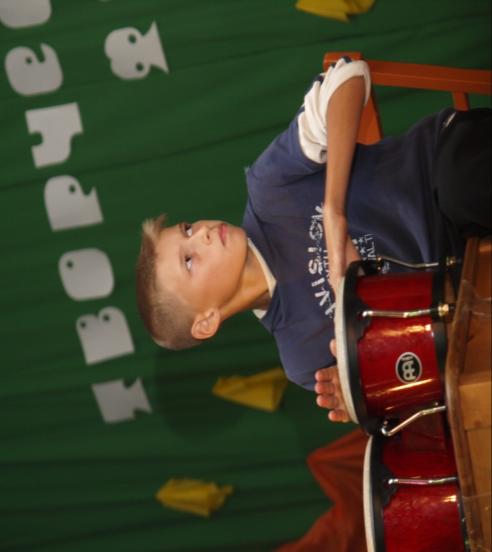 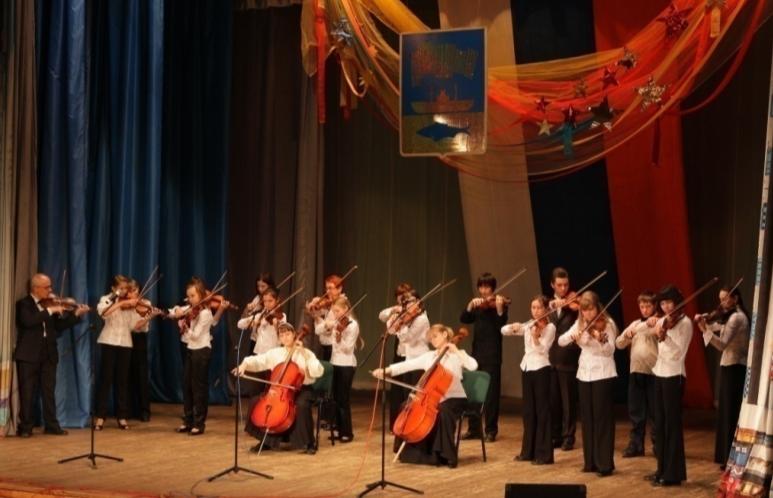 Детские школы искусств  города Мурманска - организаторы  региональных творческих конкурсов
«Серебряные струны Заполярья»  
«Народные истоки» 
«Молодые виртуозы»
 «Театральные надежды» 
«Ребенок за роялем» 
«Хореографические фантазии»  
«В мире красок»
 «Русское художественное слово»
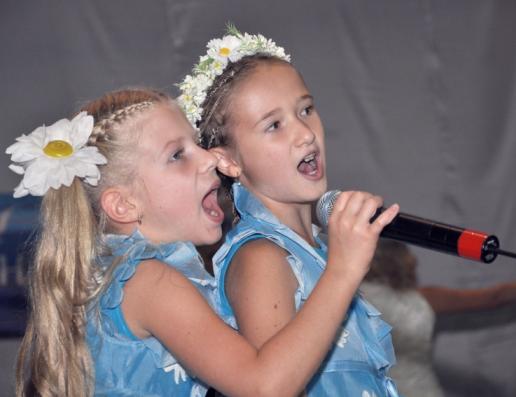 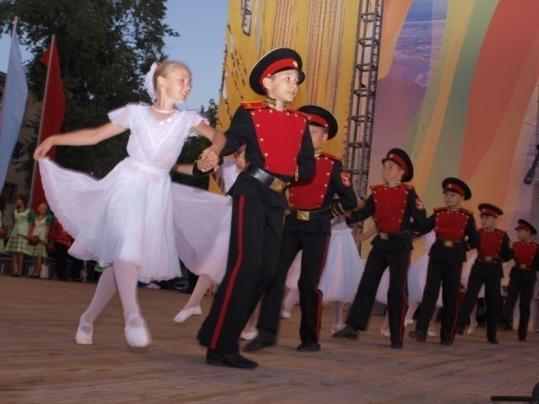 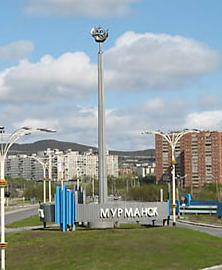 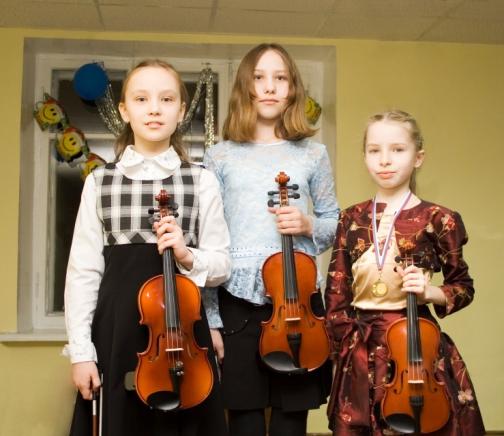 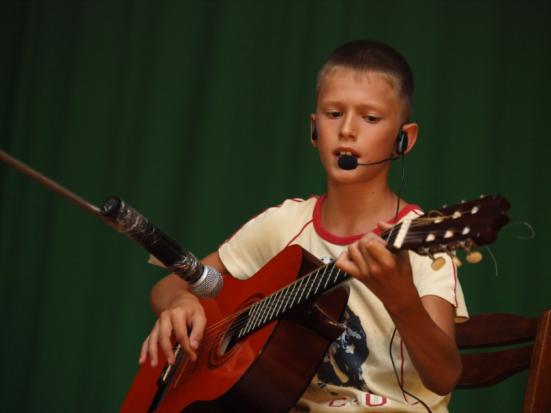 Формы поощрения юных дарований детских школ искусств города Мурманска
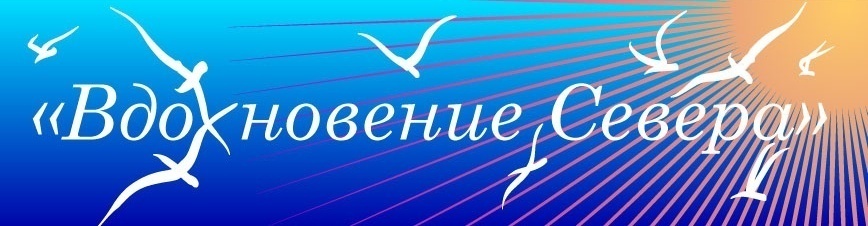 Главная идея проекта – 
объединить усилия 
северных муниципальных территорий 
для поддержки талантливых детей и молодежи
Формы поощрения педагогических работников и коллективов за большую организационную и творческую работу по проекту «Вдохновение Севера»
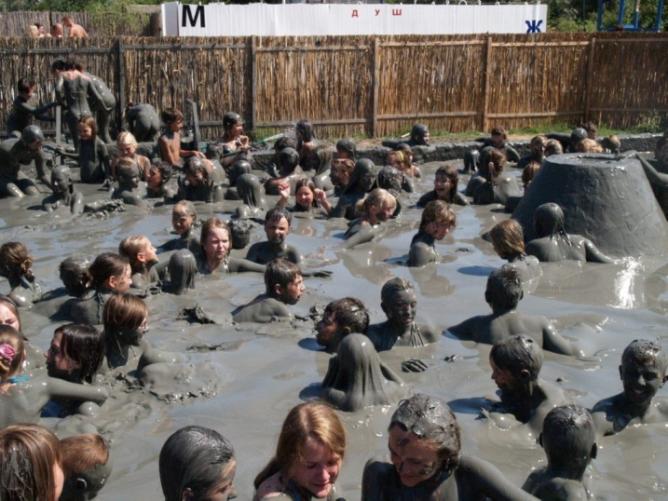 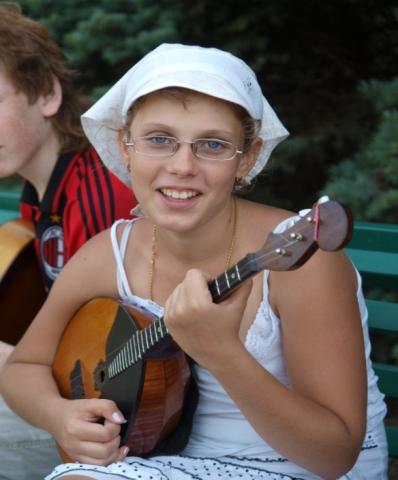 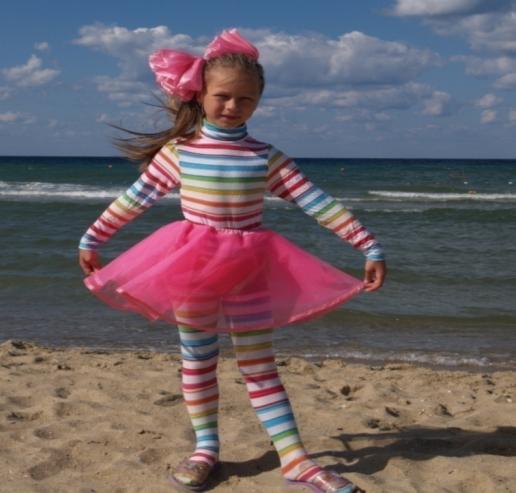 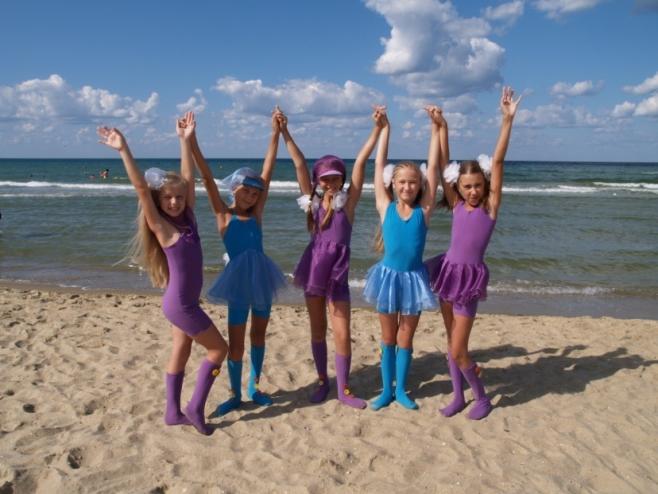 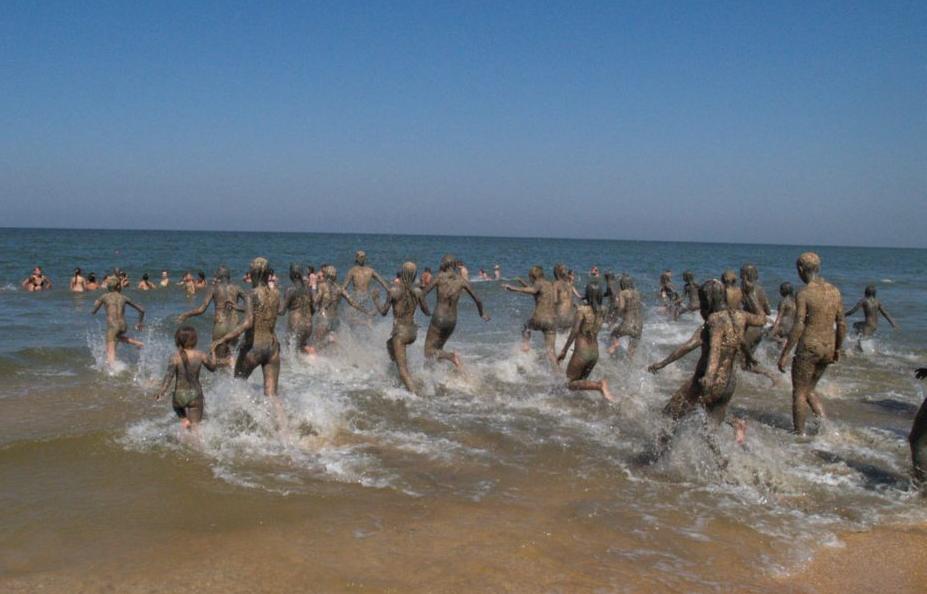 Количество участников проекта «Вдохновение Севера» от муниципального образования город  Мурманск
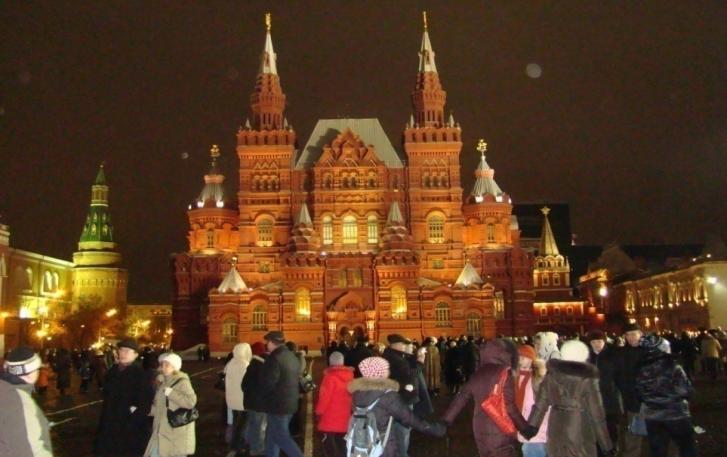 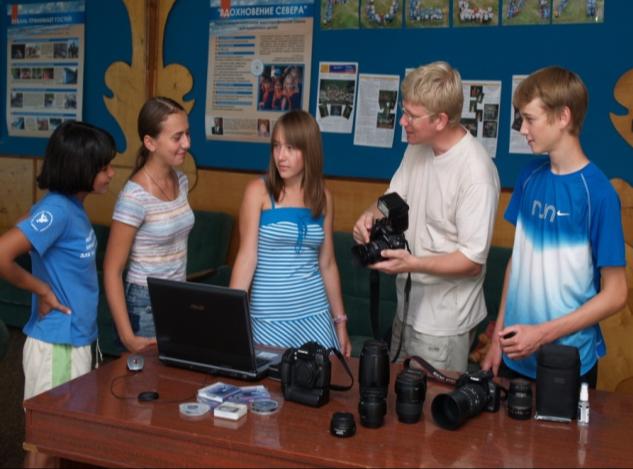 МОСКВА
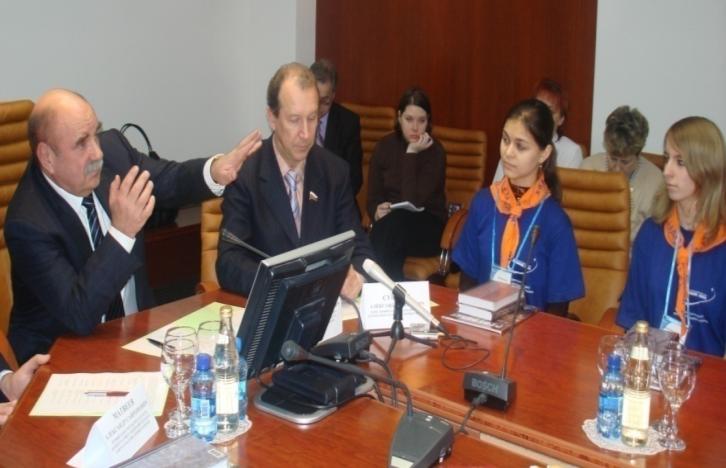 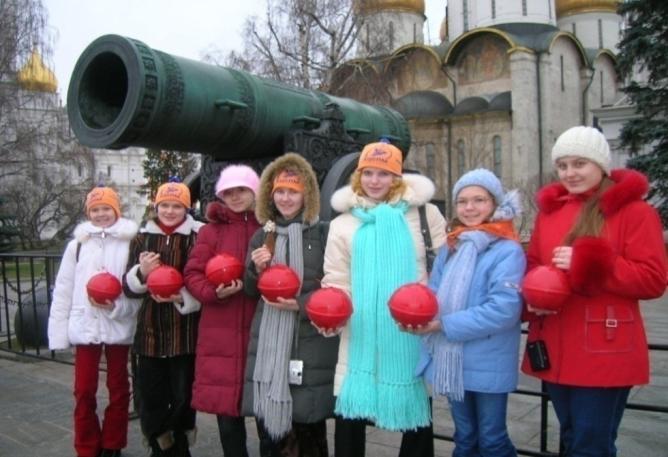 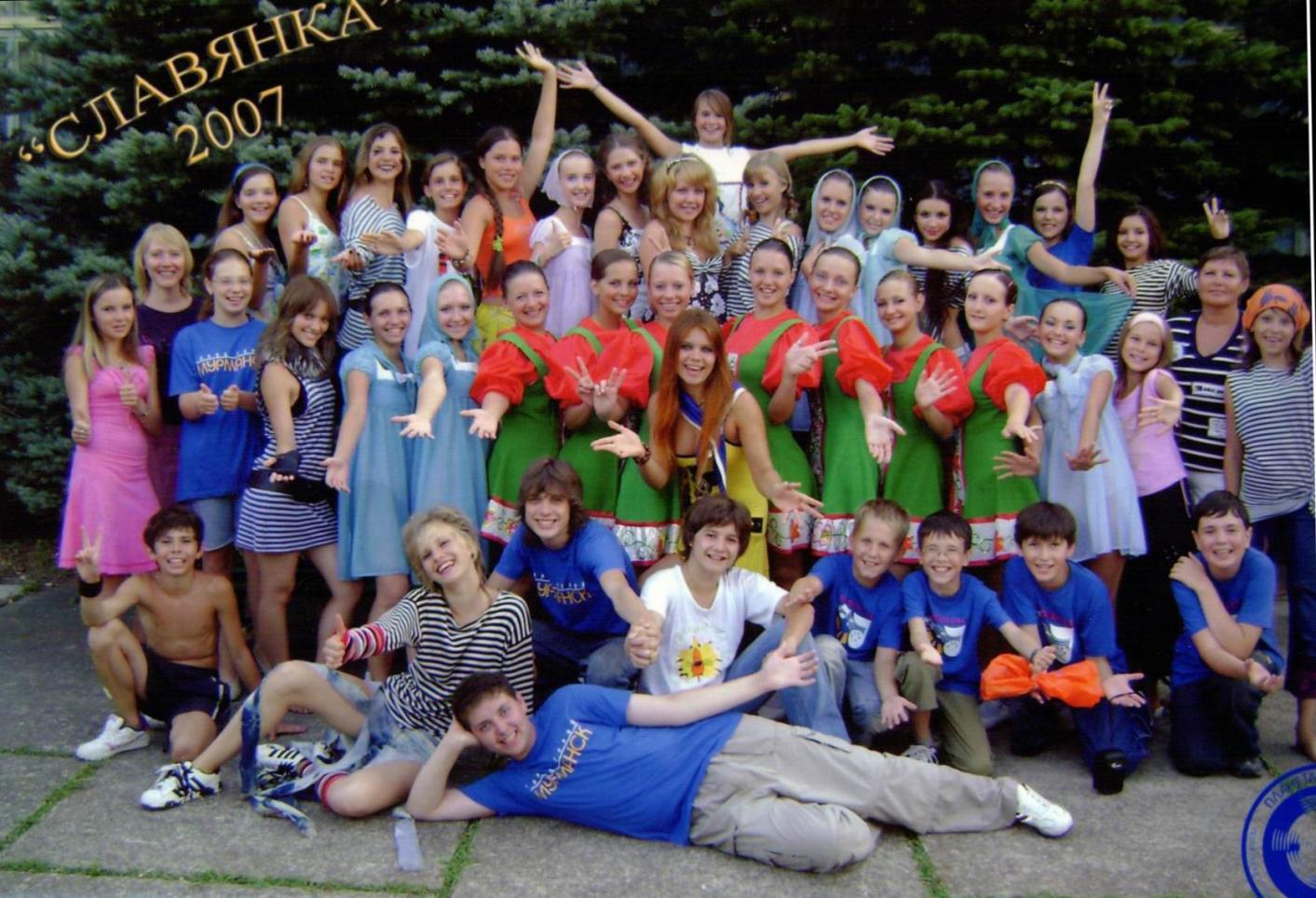 Муниципальная целевая программа «Поддержка юных дарований в сфере культуры и искусства»
Подготовительная работа для участия в проекте
Сбор заявок, формирование группы
Просмотр творческих программ членами отборочного жюри
Написание сценария – презентации
Проведение организационных собраний с родителями и детьми
Подготовка реквизита, выставок,  и пр.
Медосмотр, консультации для родителей
Проведение сводных репетиций и др.
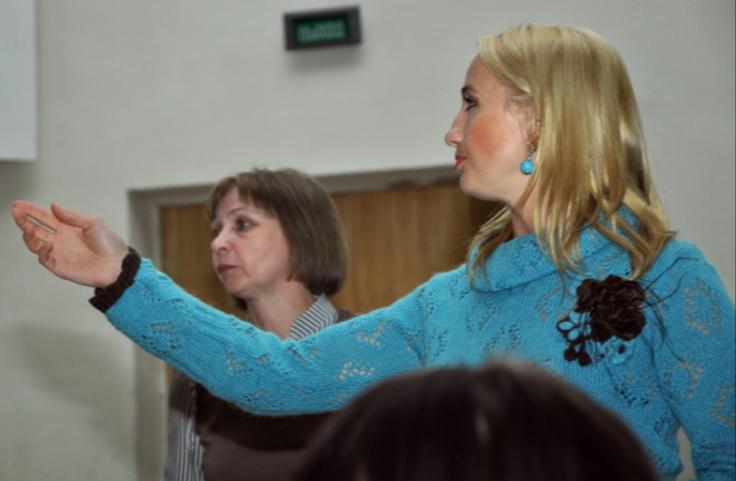 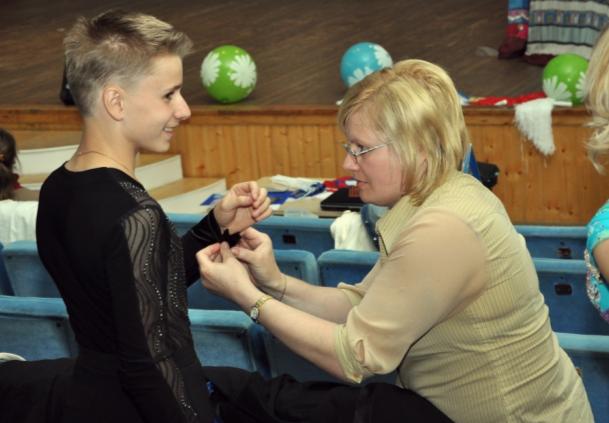 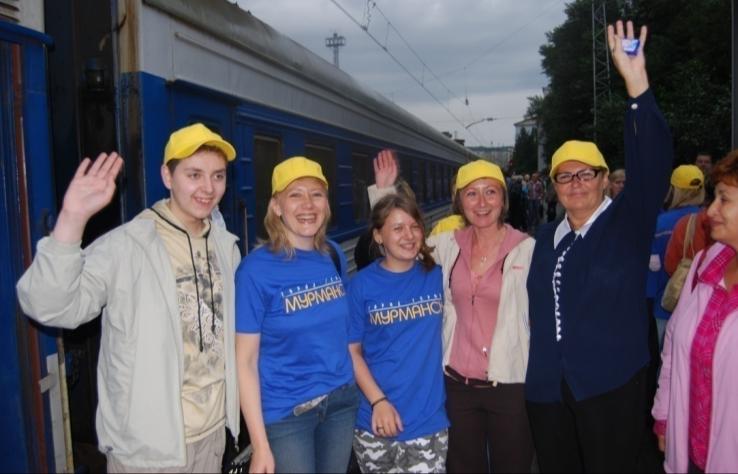 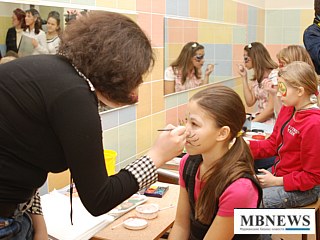 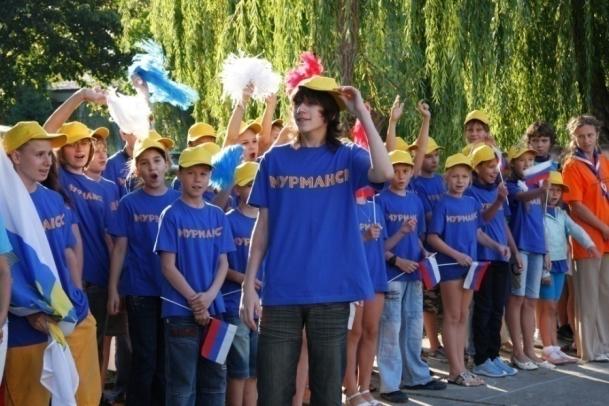 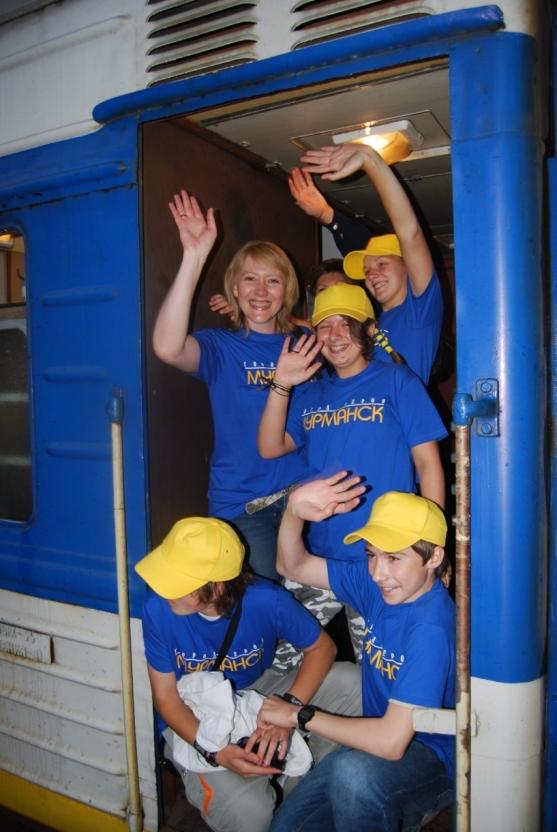 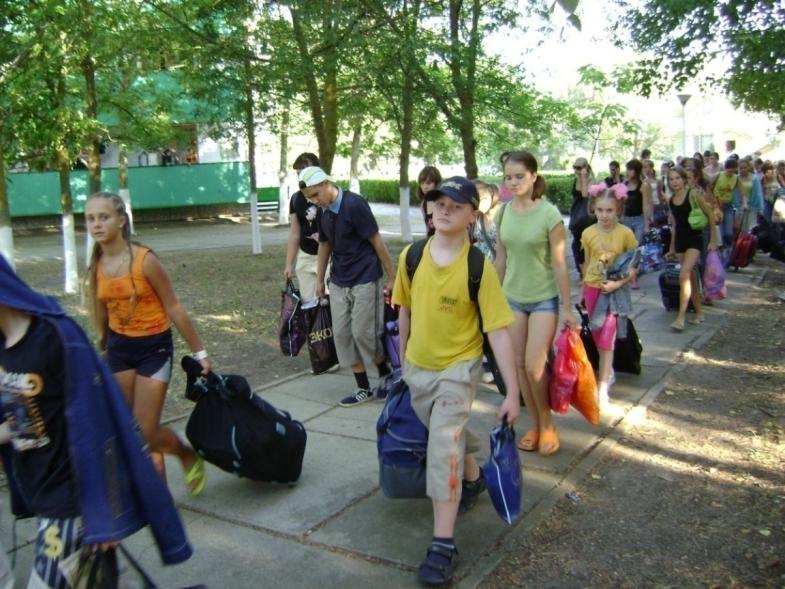 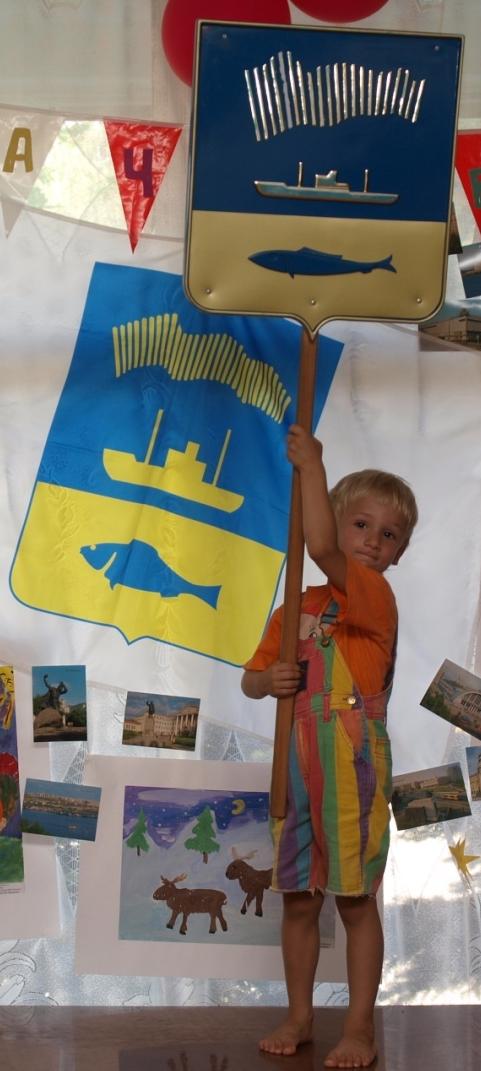 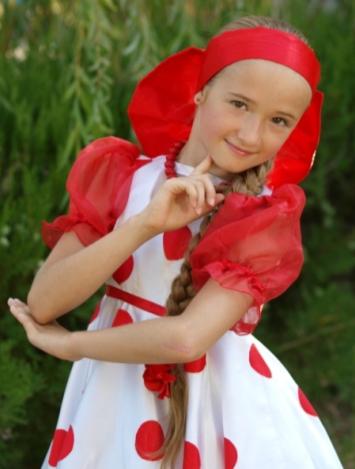 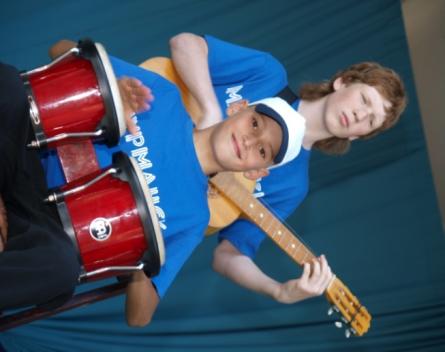 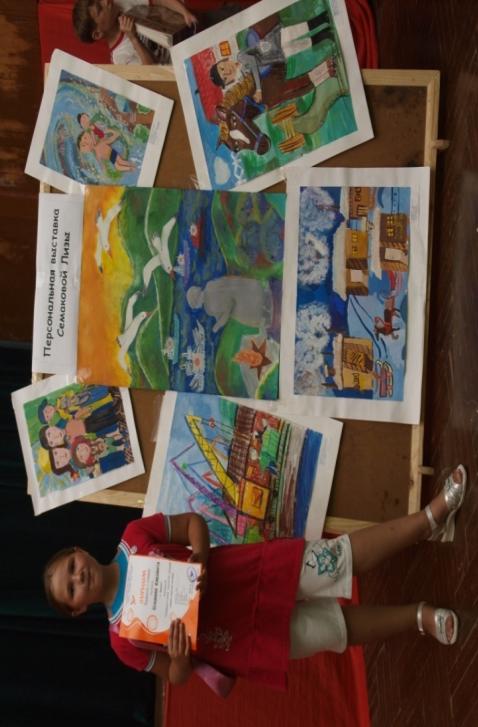 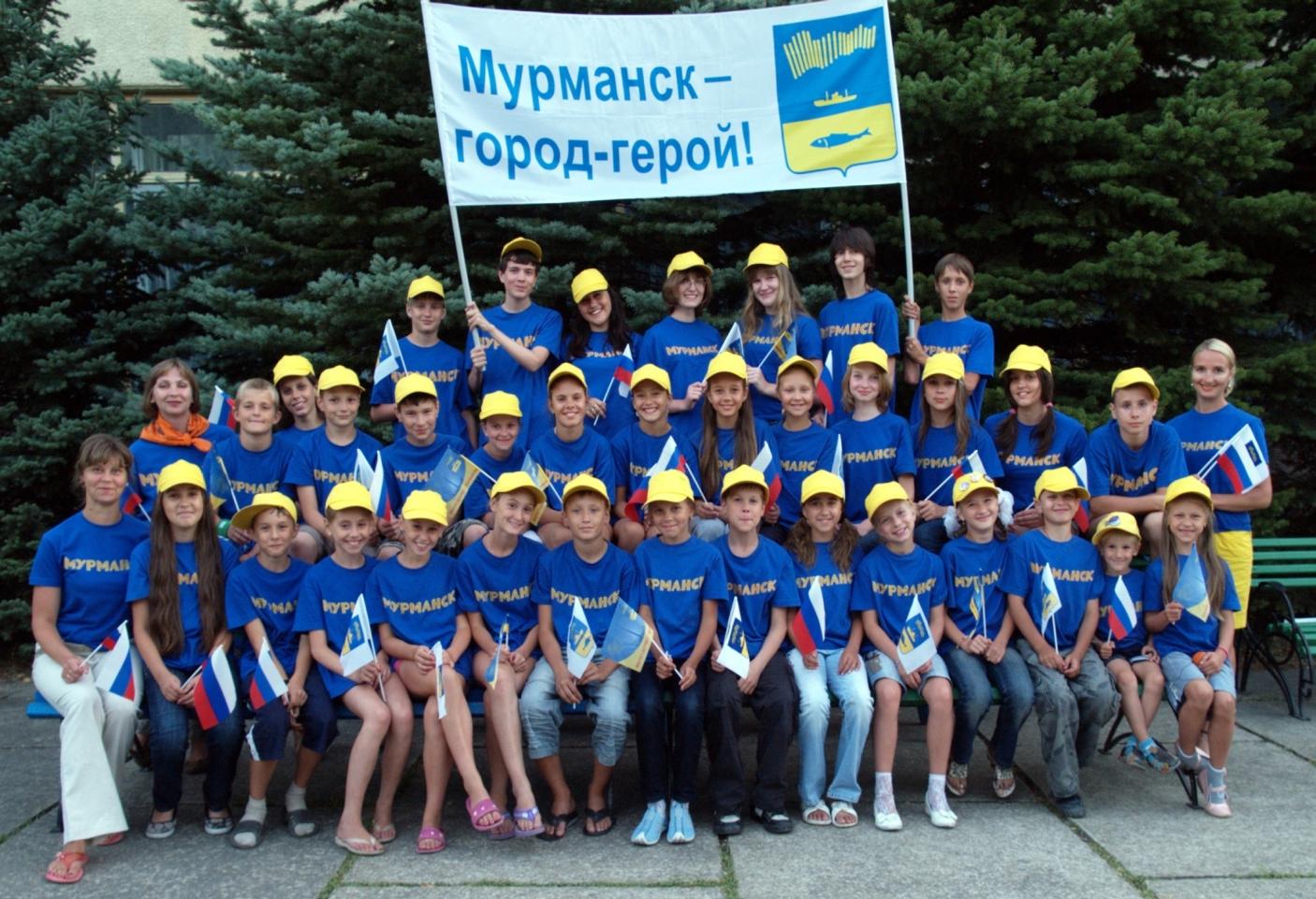 В копилке участников проекта «Вдохновение Севера» города  Мурманска
Награды всероссийской творческой ассамблеи «Адрес детства - Россия»
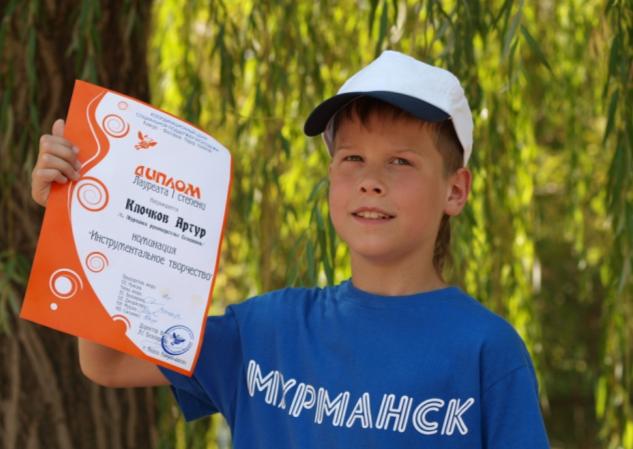 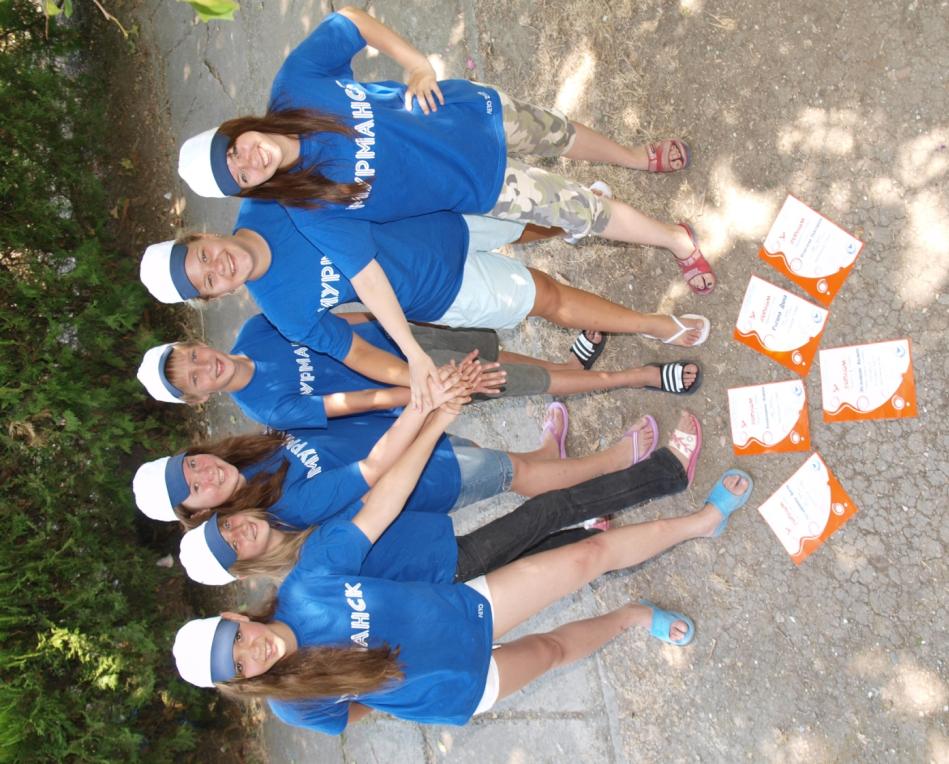 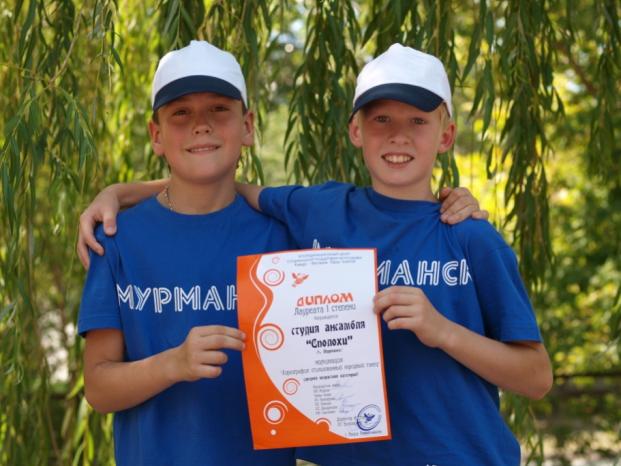 «Вдохновение Севера» - 2009
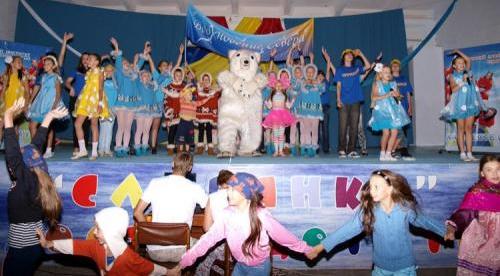 Городу – герою Мурманску -93
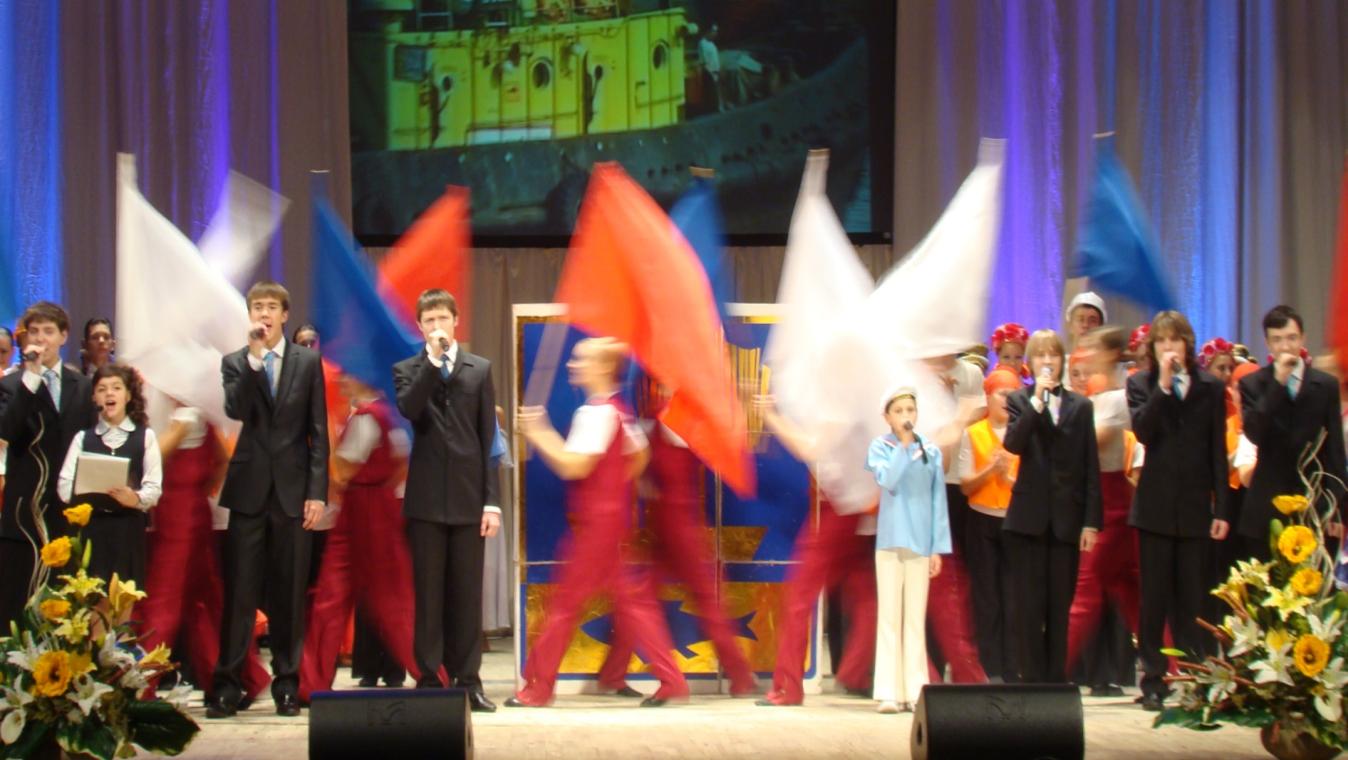 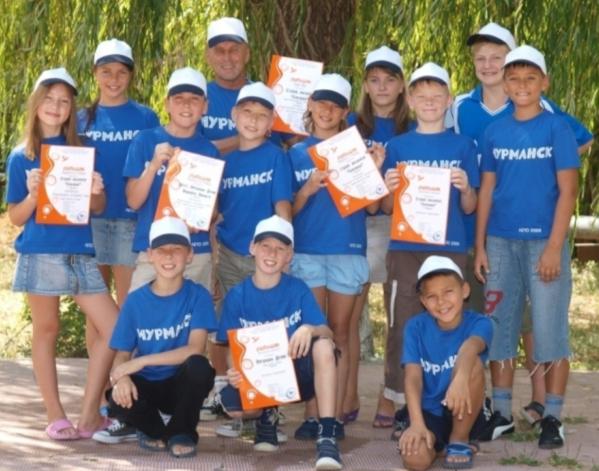 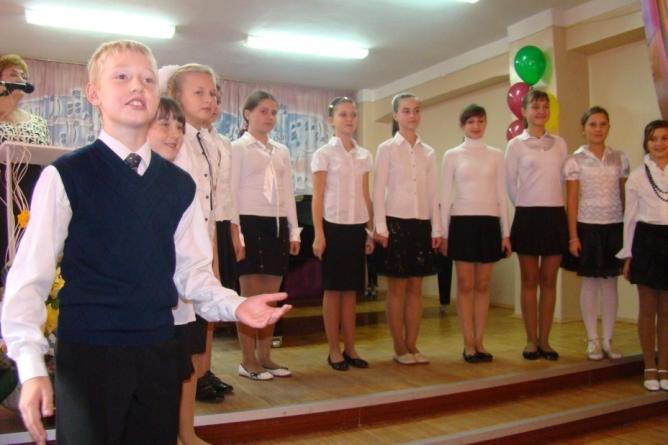 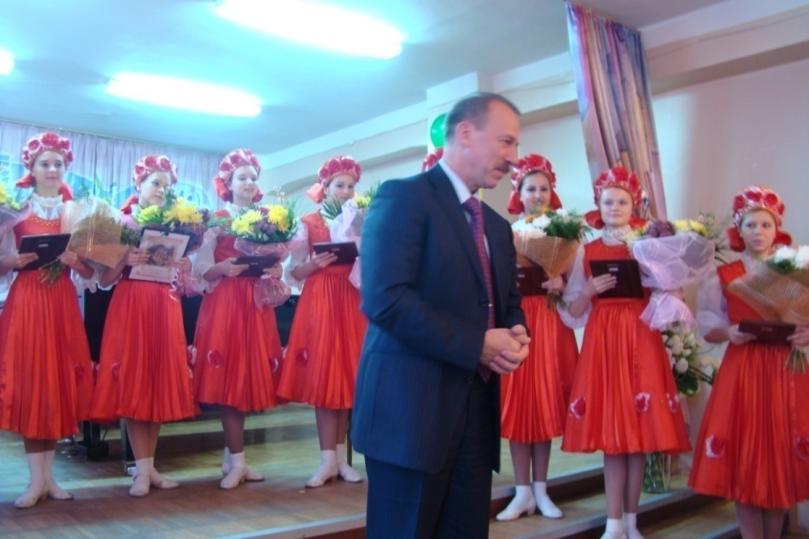 Благодаря  проекту
Формируется  система межрегионального и межмуниципального взаимодействия для работы с юными дарованиями
Получает дальнейшее развитие  система  адресной дифференцированной социальной поддержки талантливых детей во всех видах деятельности
Благодаря проекту
«Вдохновение Севера»
Открываются  новые ресурсы  для дальнейшего развития  лидерских качеств участников проекта,  это непременно поможет им во взрослой жизни реализовать себя в самых различных отраслях служения России
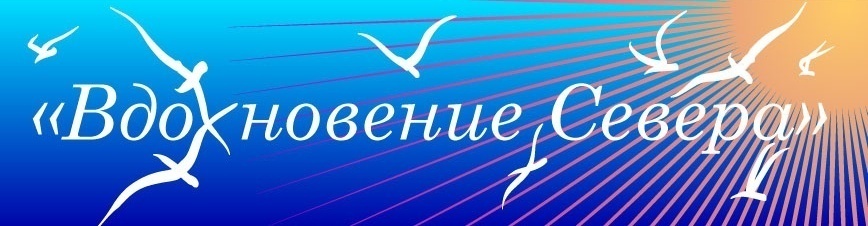 - проект  для детей одаренных в области науки, искусства и спорта
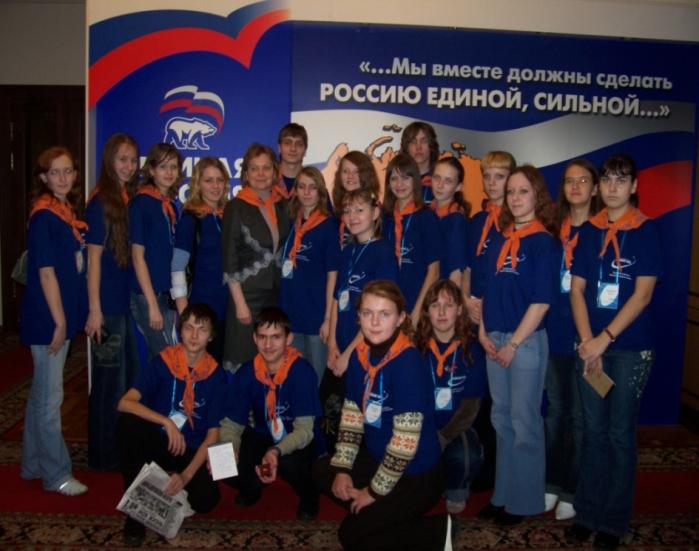 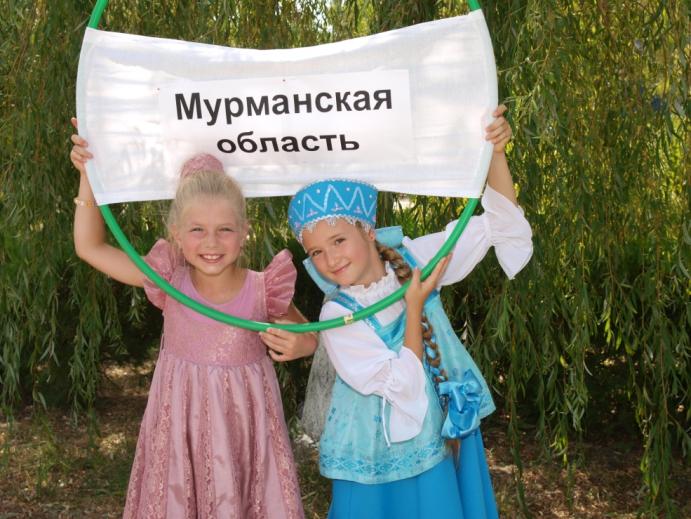 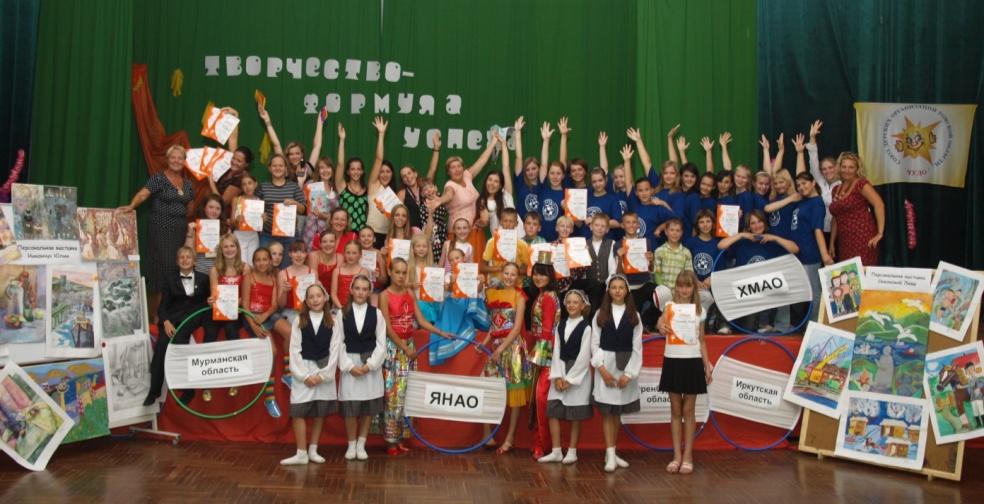 Мосты  Дружбы